Figure 1. The pipeliner interface with the available modules on the left and the customization options window below. ...
Nucleic Acids Res, Volume 36, Issue suppl_2, 1 July 2008, Pages W308–W314, https://doi.org/10.1093/nar/gkn303
The content of this slide may be subject to copyright: please see the slide notes for details.
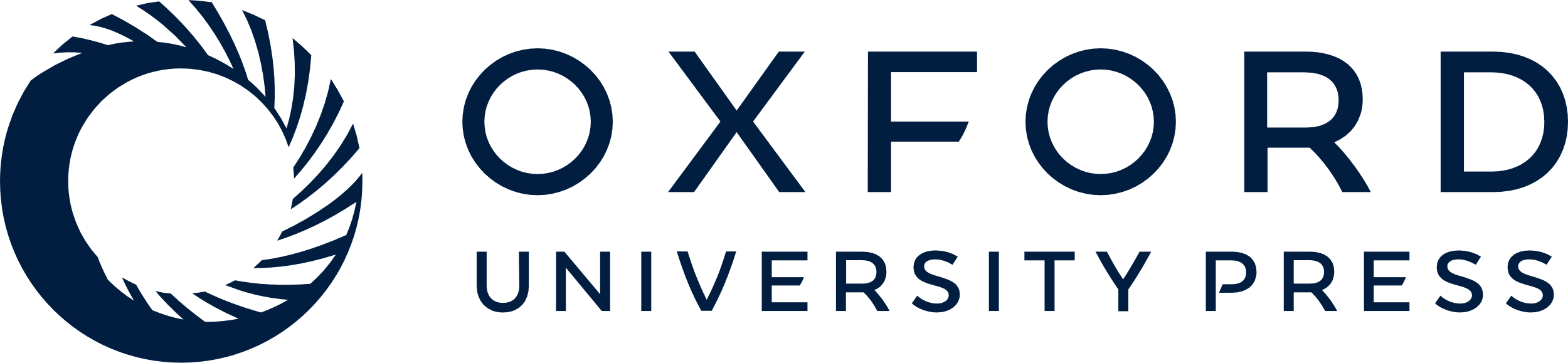 [Speaker Notes: Figure 1. The pipeliner interface with the available modules on the left and the customization options window below. Modules can be dragged and dropped on the screen and the sequence of execution is defined by linking them. Clicking on a module brings about the corresponding parameters’ window below. Workflows defined in this straightforward manner can be stored in the session manager and used in future sessions.


Unless provided in the caption above, the following copyright applies to the content of this slide: © 2008 The Author(s)This is an Open Access article distributed under the terms of the Creative Commons Attribution Non-Commercial License (http://creativecommons.org/licenses/by-nc/2.0/uk/) which permits unrestricted non-commercial use, distribution, and reproduction in any medium, provided the original work is properly cited.]